Вештини за живеење7-мо и 8-мо одделение
Училиште: ОУ,,Св. Кирил и Методиј''- Битола Наставник: Стефан Илиевски
Тема бр:3                 Безбедност и заштита
Во темата ,,Безбедност и заштитa'' се разработуваат содржини кои се однесуваат на најразлични ризици, превенција, безбедност и заштита од истите

Современите ризици и извори на загрозување може да се поделат во неколку категории:

-Природни непогоди
-Техничко-технолошки и други несреќи
-Конфликти, насилство и воени дејствија
Природни непогоди
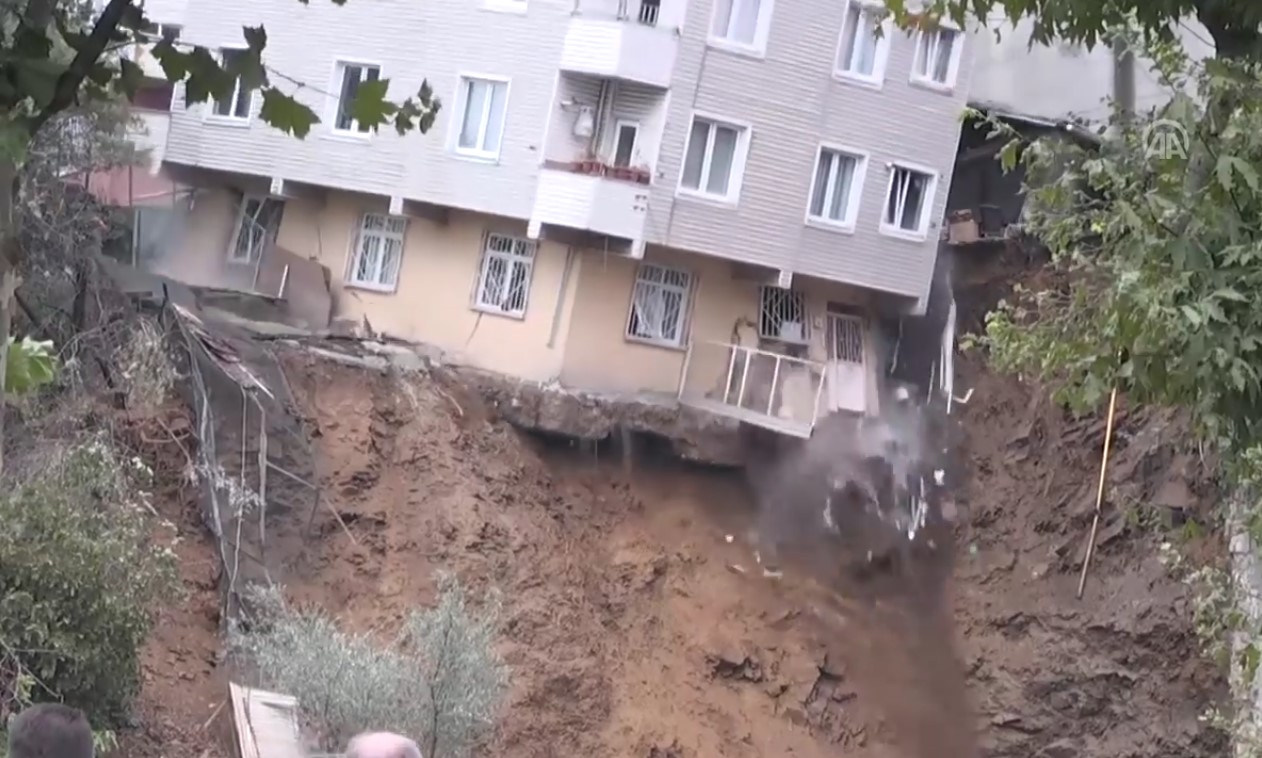 Земјотреси
Поплави
Лизгање на земјиштето
Удари од гром
Вулкани 
Силни ветрови
Глобално затоплување
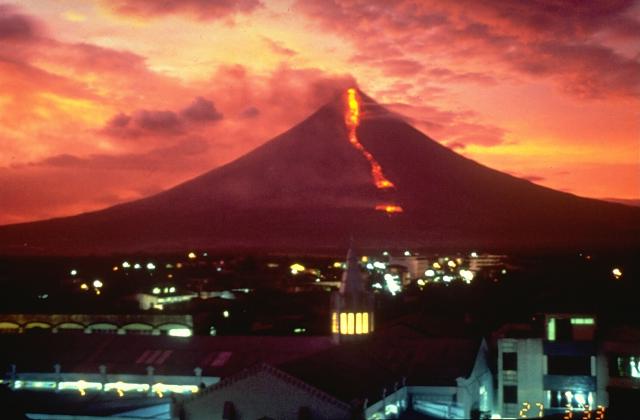 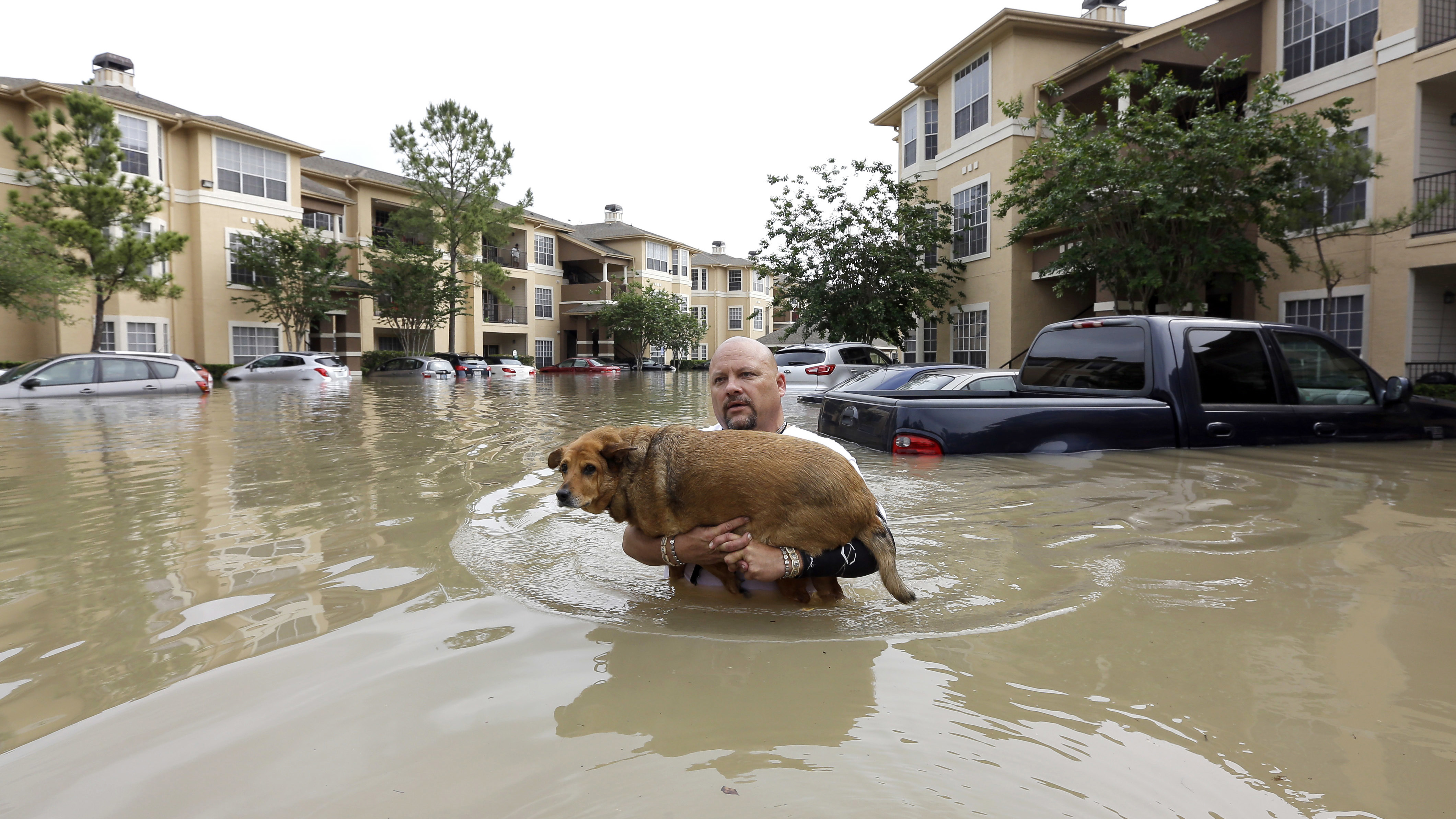 Техничко-технолошки и други несреќи
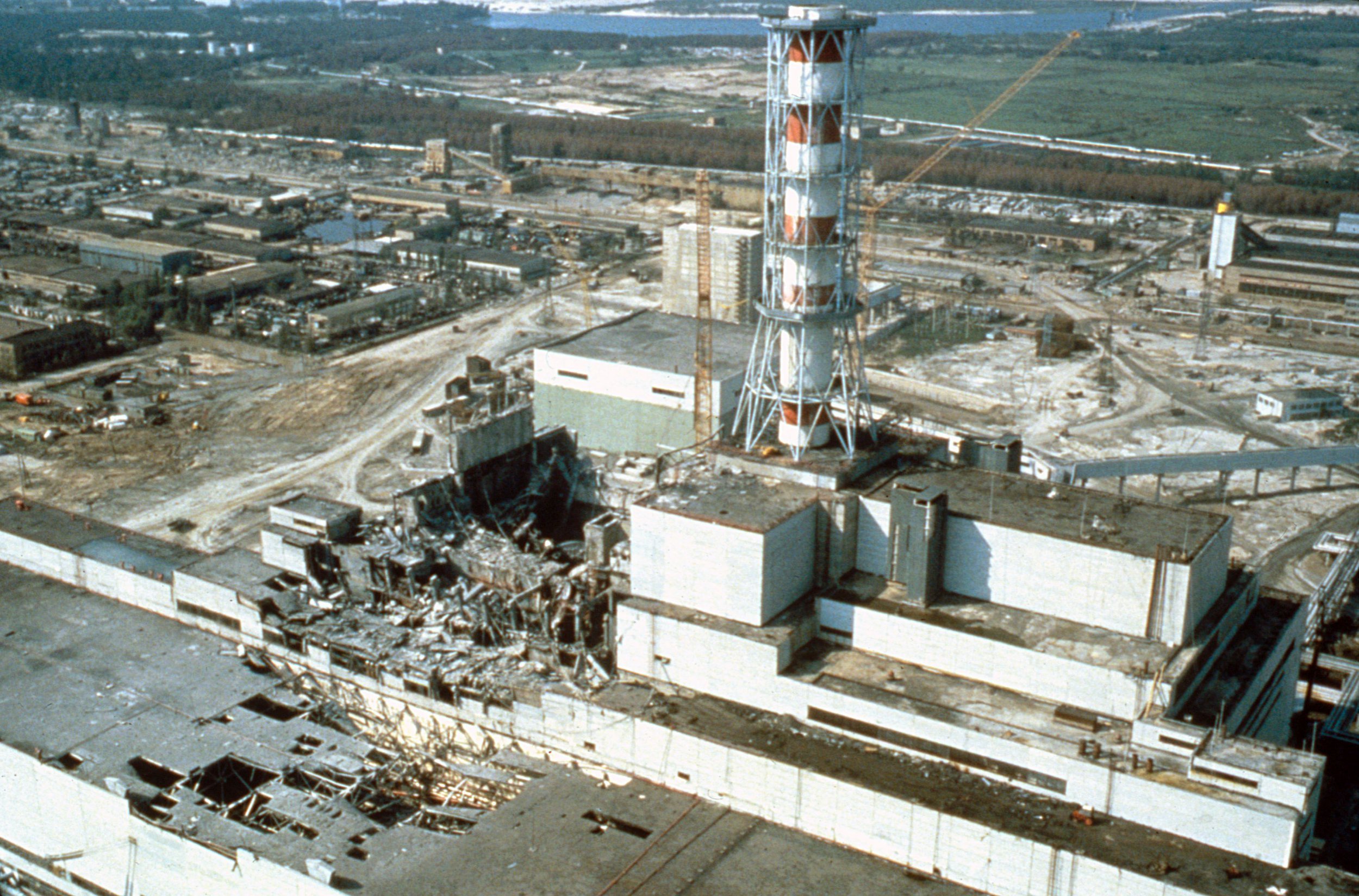 Пожари
Сообрајќајни несреќи
Атомски-нуклеарни несреќи
Хемиски несреќи
Биолошки несреќи и други
видови несреќи предизвикани 
од човекот
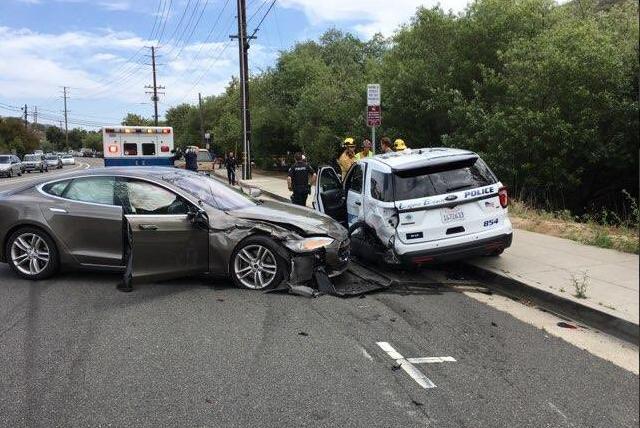 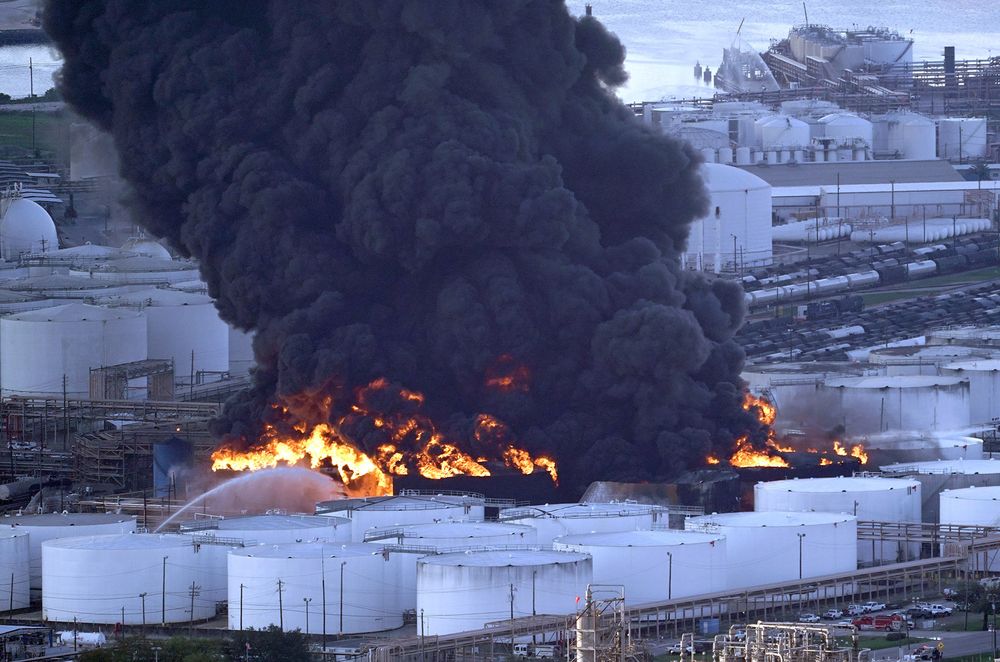 Конфликти, насилство и воени дејствија
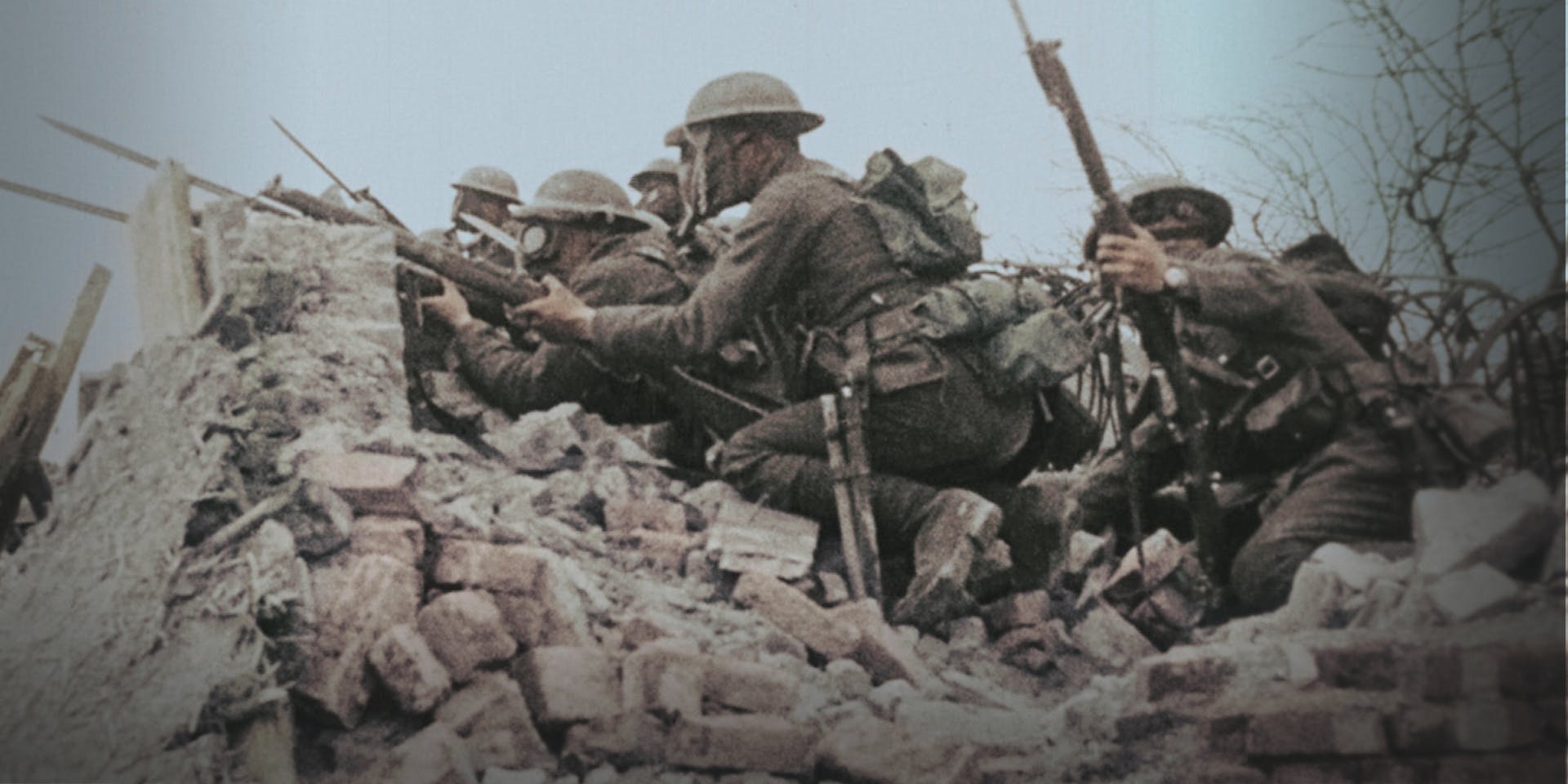 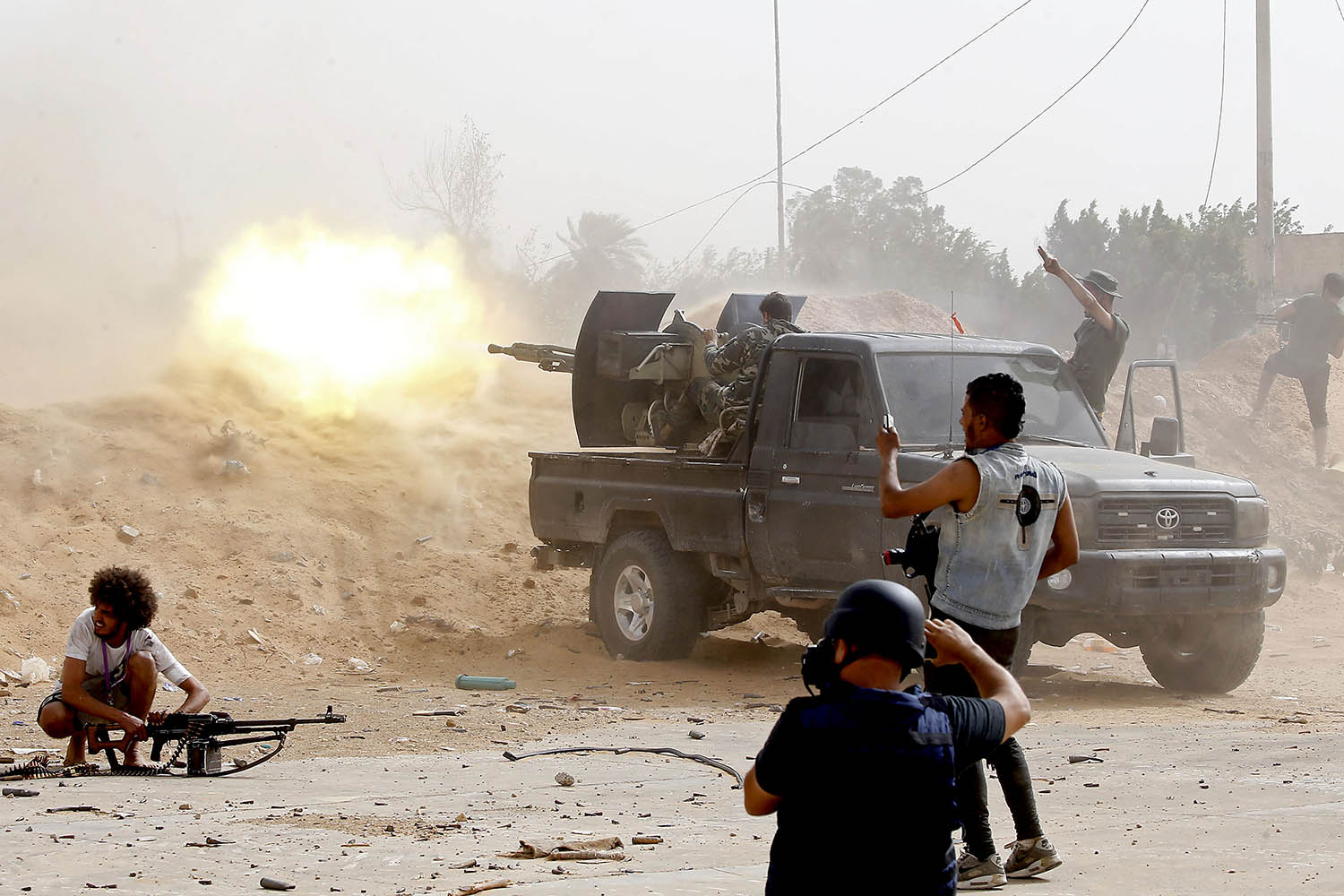 Децата имаат право на живот!
 ,,Правото на детето на заштита од елементарни непогоди и природни катастрофи произлегува од неотуѓивото право на живот...''
           (Конвенција за правата на детето-член 6 став 1) 


        Целта на оваа тема е да се запознаете со основните ризици и опасности, да се оспособите и  да знаете како да се заштитите од истите!
Важно!!!
На 11-ти Март 2020 година СЗО (Светската Здравствена Организација) прогласи пандемија поради вирусот COVID-19.
Пандемија претставува епидемија од заразна болест (COVID-19) која се има проширено низ целиот свет.
Со цел да се намали ризикот од инфекција почитувај ги препораките од СЗО:
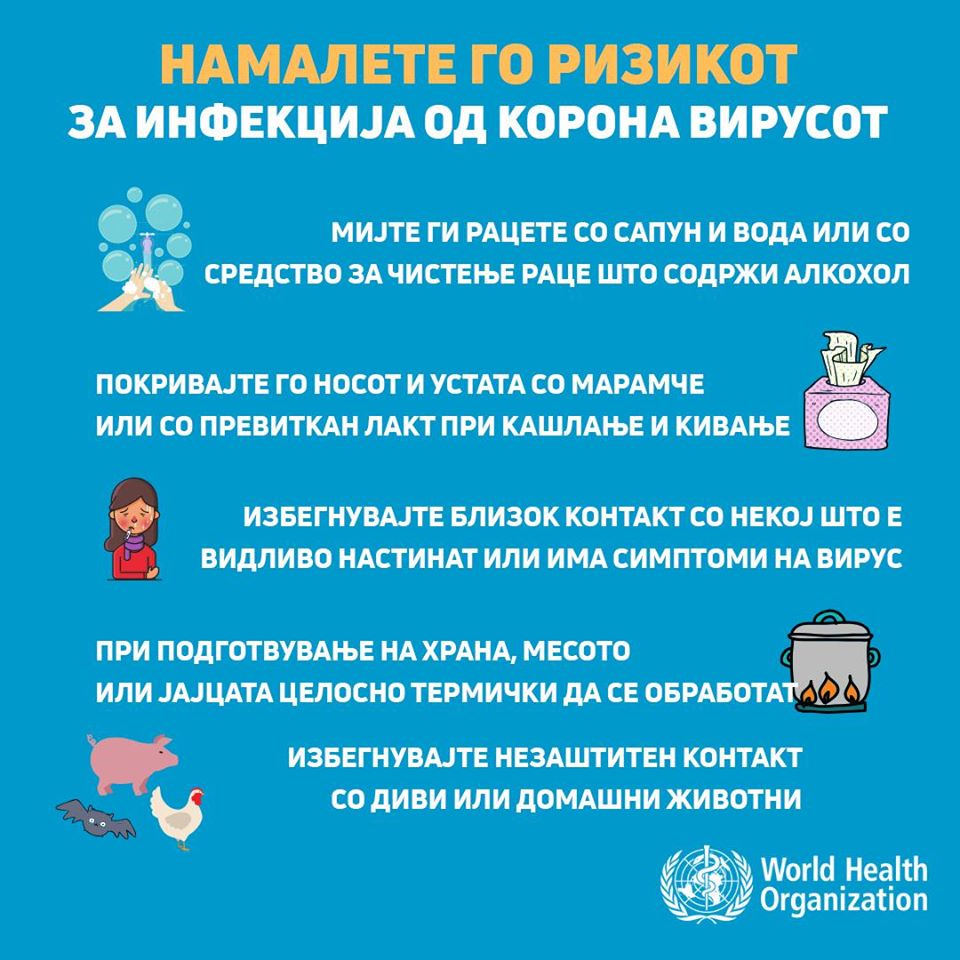 Препораки (објаснување) !!!
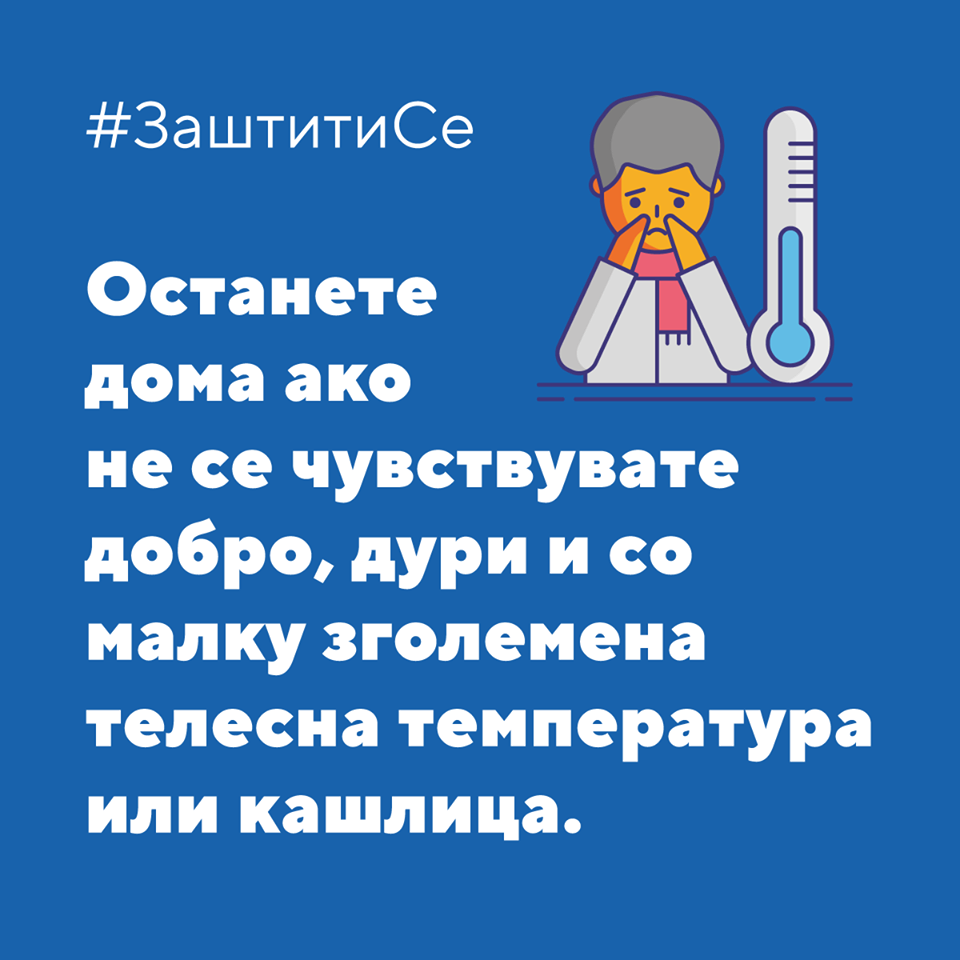 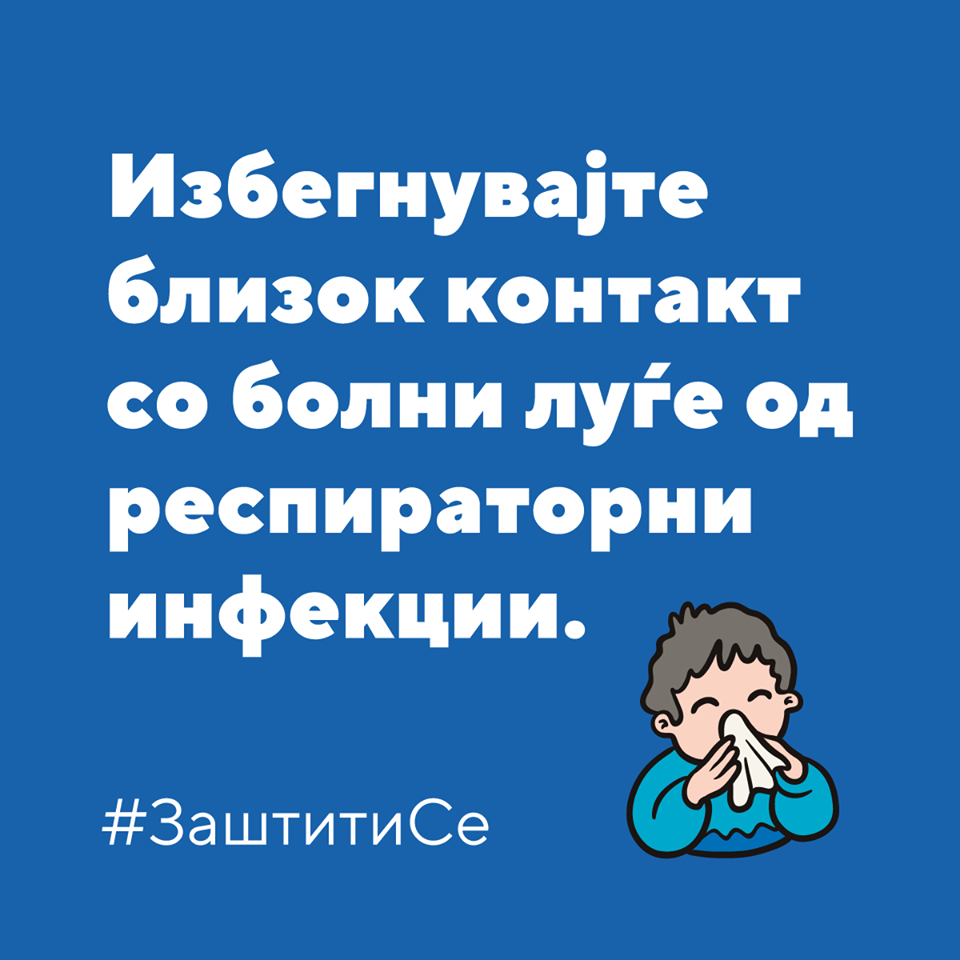 ПОЧИТУВАЈТЕ ГИ ПРЕПОРАКИТЕ И СЕДЕТЕ ДОМА!!!
Ти благодарам за вниманието!